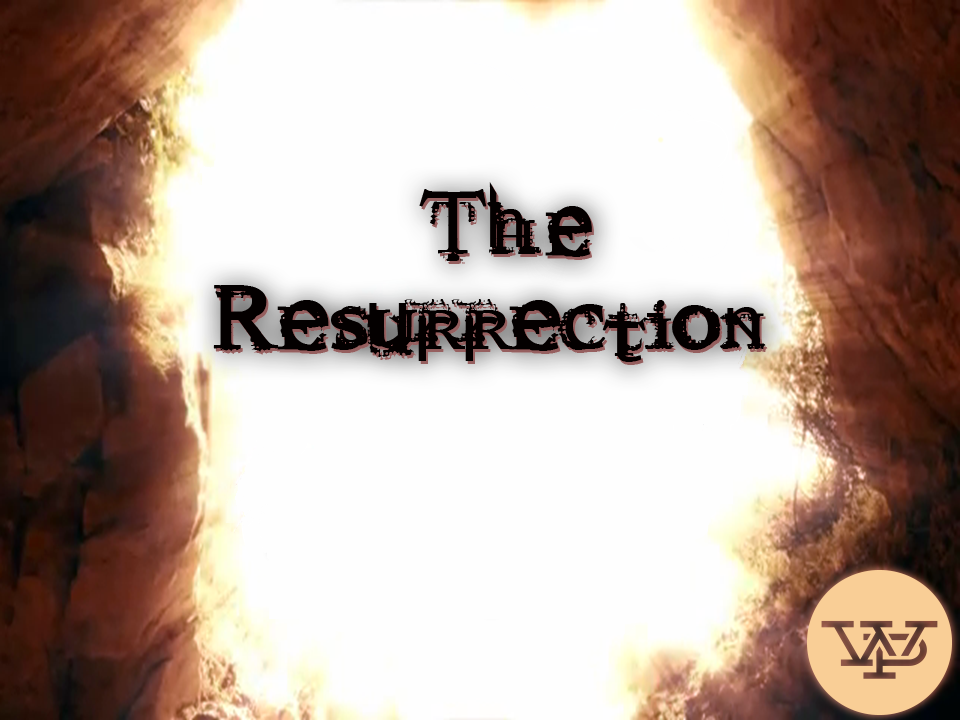 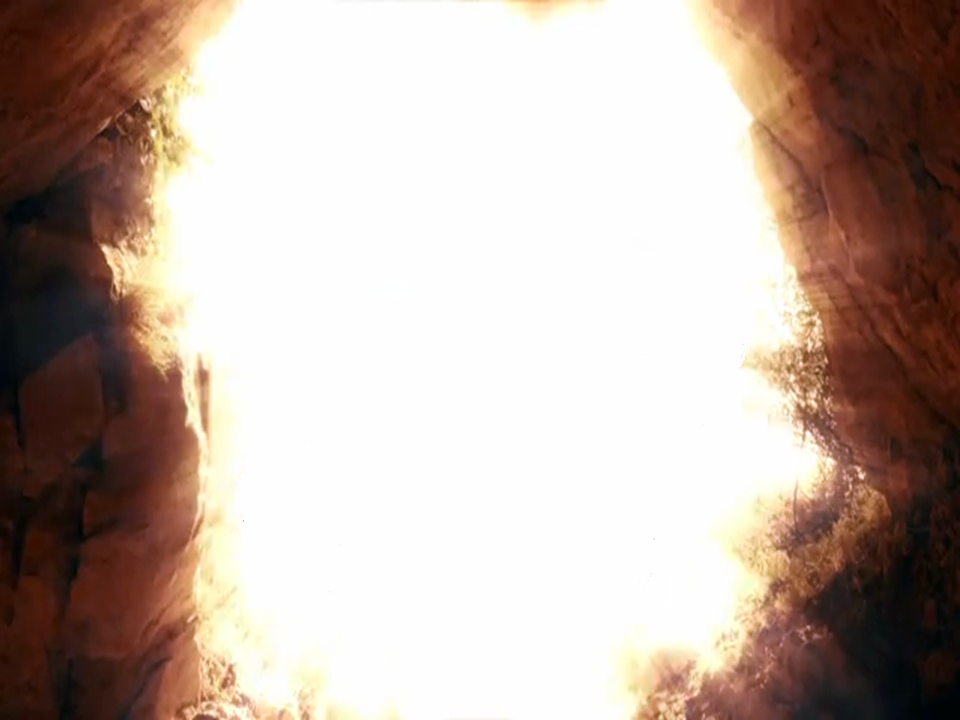 25 Jesus said to her, “I am the resurrection and the life. He who believes in me will live, even though he dies; 26 and whoever lives and believes in me will never die. Do you believe this?”
(John 11:25-26)
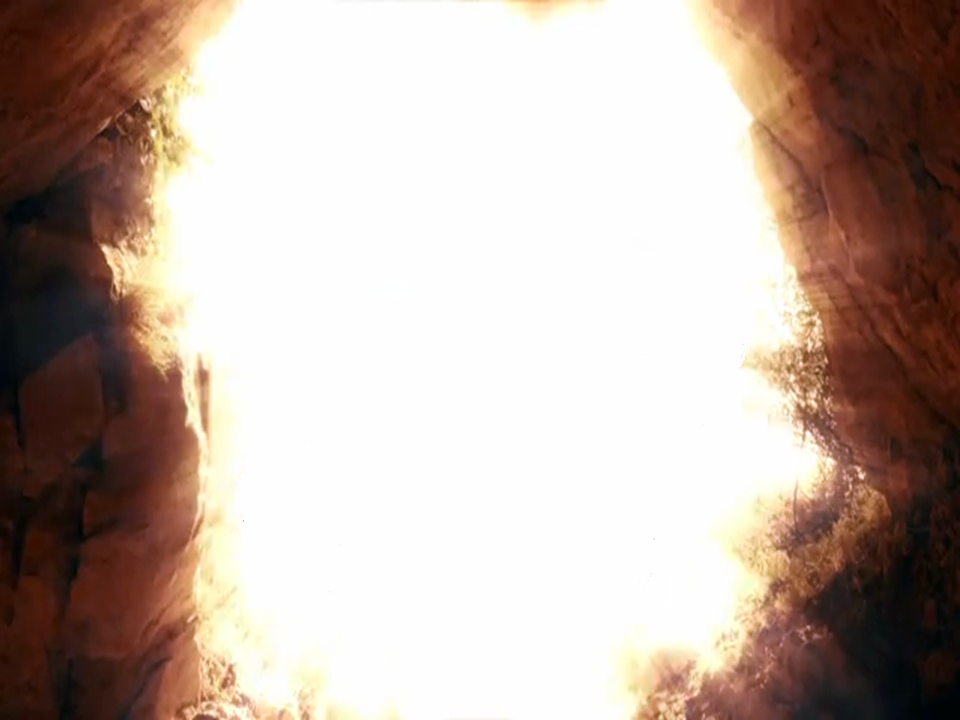 Romans 6:4-5
Union with Christ
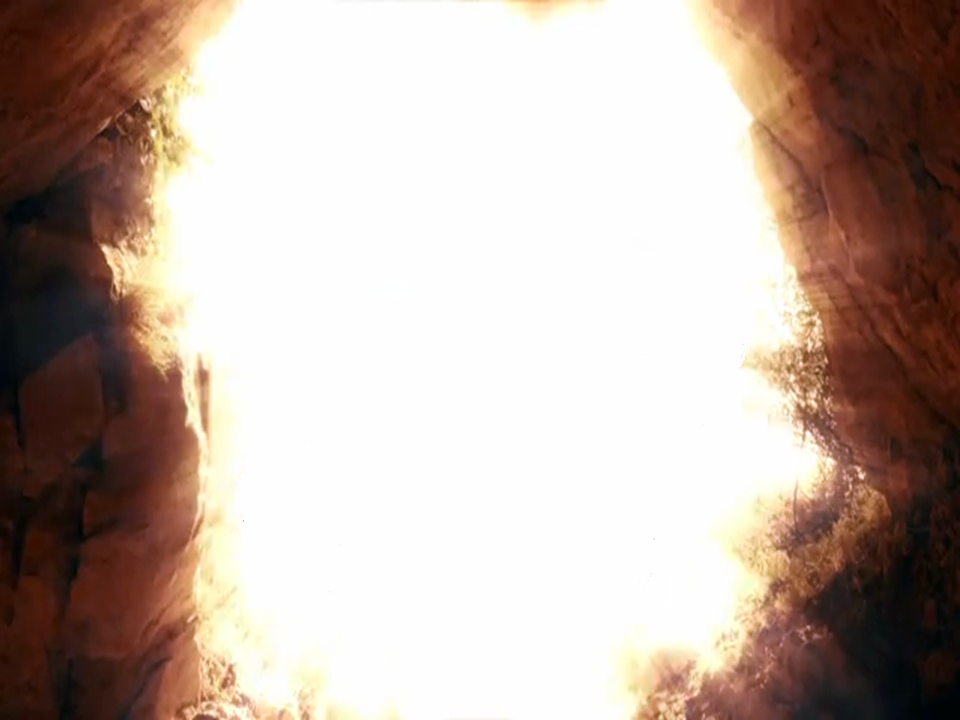 2 Corinthians 5:14-17
14 For Christ's love compels us, because we are convinced that one died for all, and therefore all died. 15 And he died for all, that those who live should no longer live for themselves but for him who died for them and was raised again…
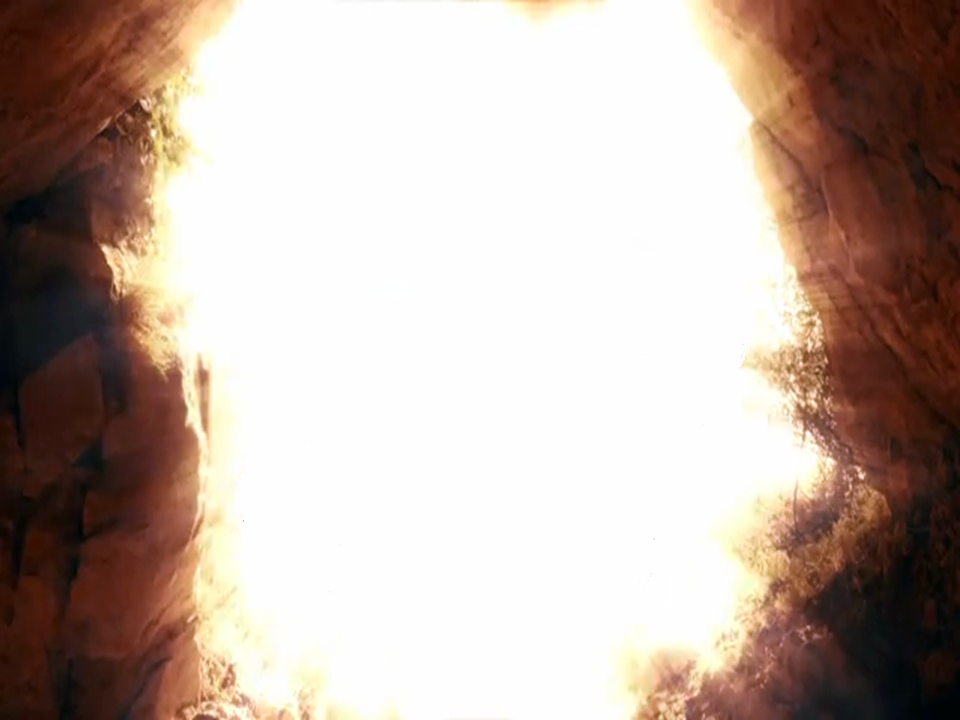 2 Corinthians 5:14-17
17 Therefore, if anyone is in Christ, he is a new creation; the old has gone, the new has come!

The Message: 15 “He included everyone in His death so everyone could be included in His life.”
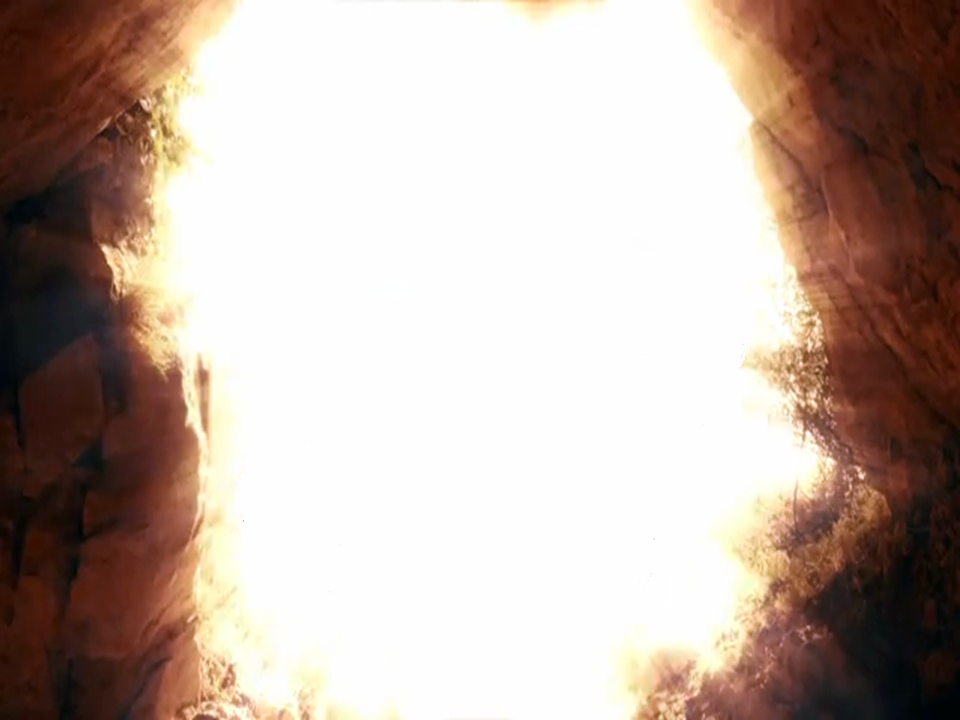 Romans 6:6-7
Death with Christ
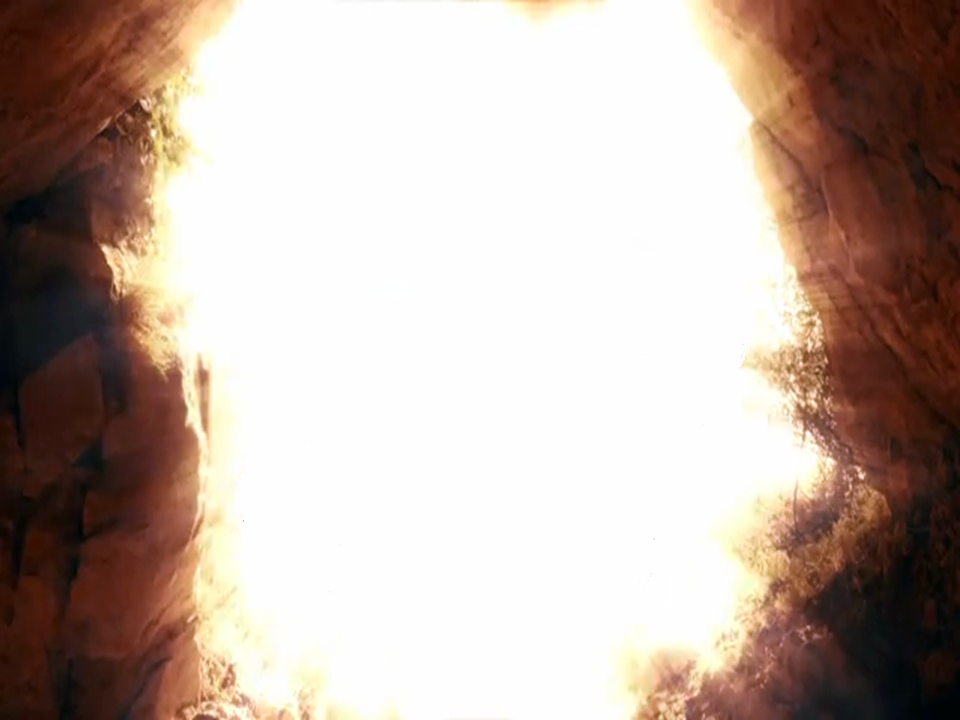 Romans 6:6-7
Old self  (What we were in)
 Body of sin  (What is in us)
 Slaves to sin  (What we were     mastered by)
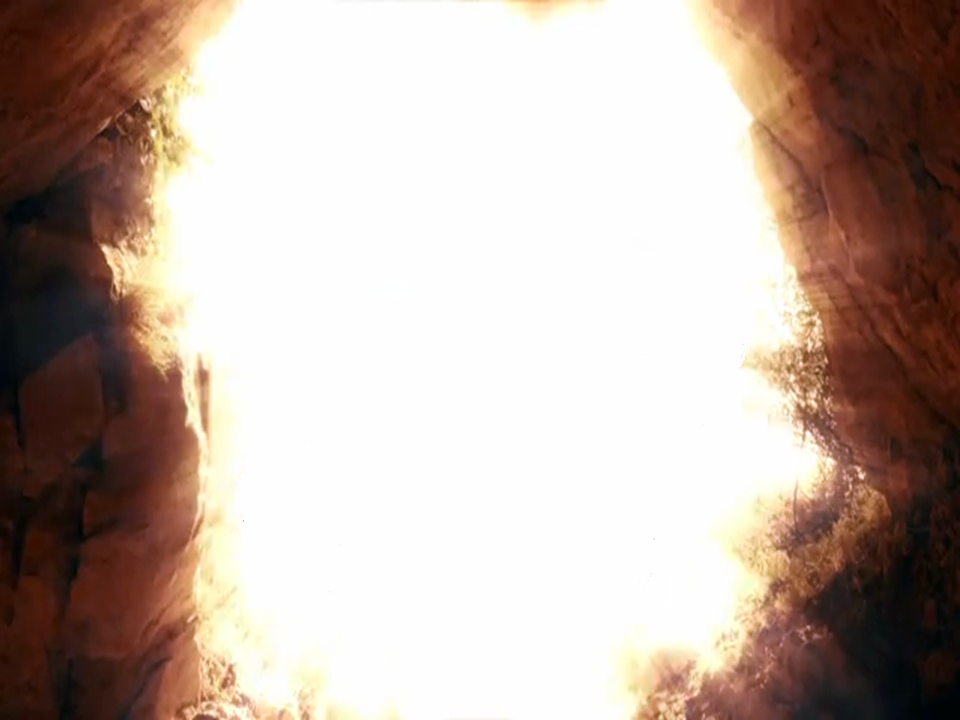 Romans 6:8-12
Jesus takes away  the PENALTY of sin  (We died in Jesus)
 Jesus takes away  the SEPARATION (We live in a restored   relationship with  God in Jesus)
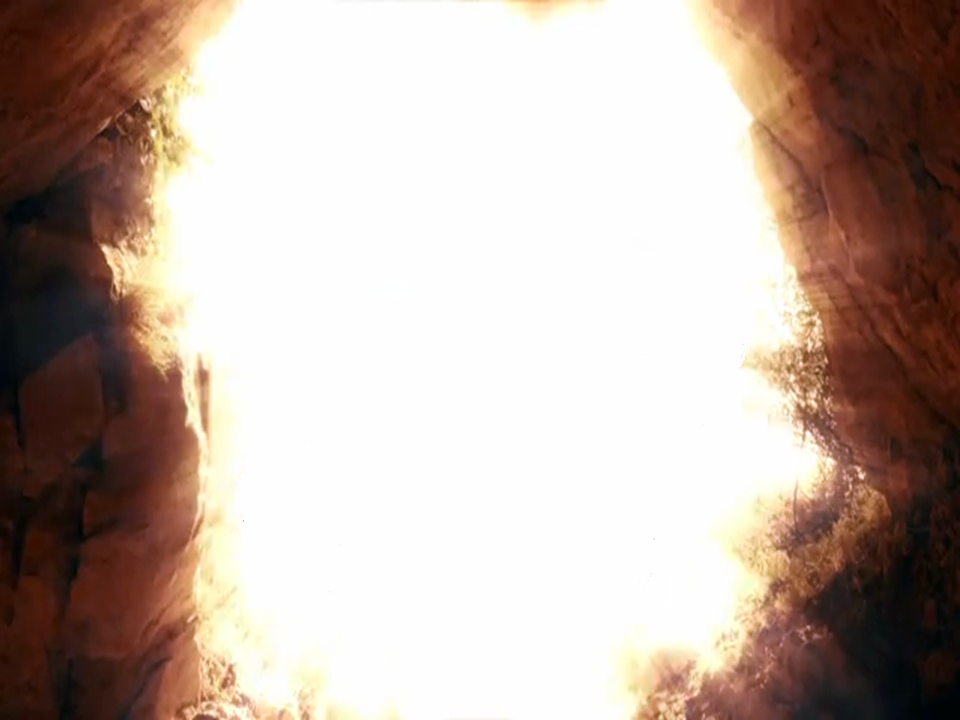 Romans 6:8-12
Jesus takes away  the POWER of sin
   (We live     resurrection    in Jesus)
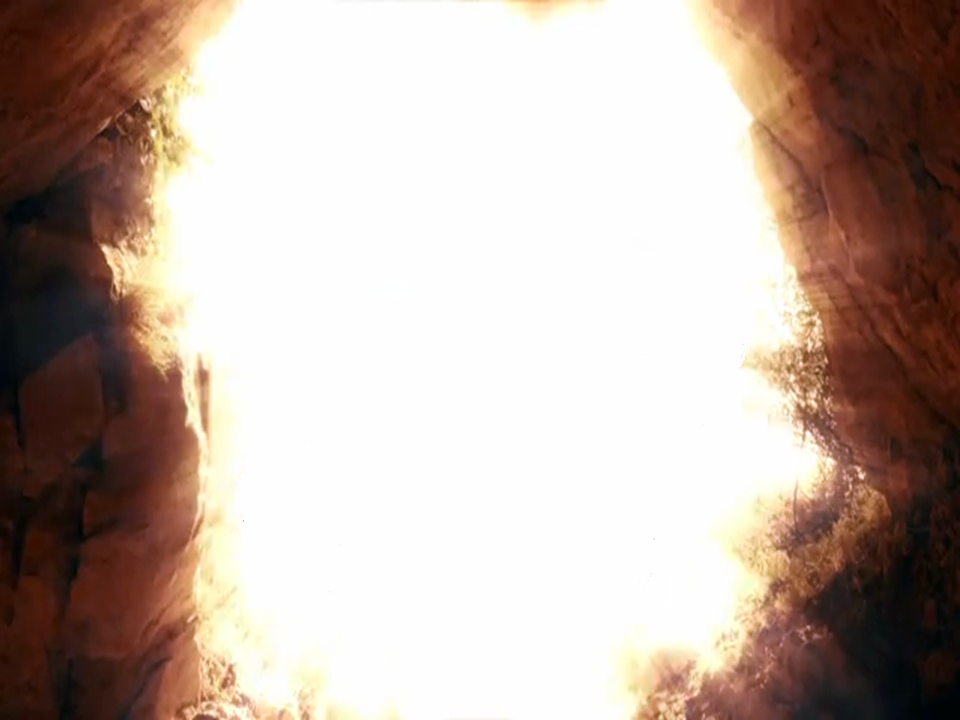 Romans 6:8-12
Life with Christ
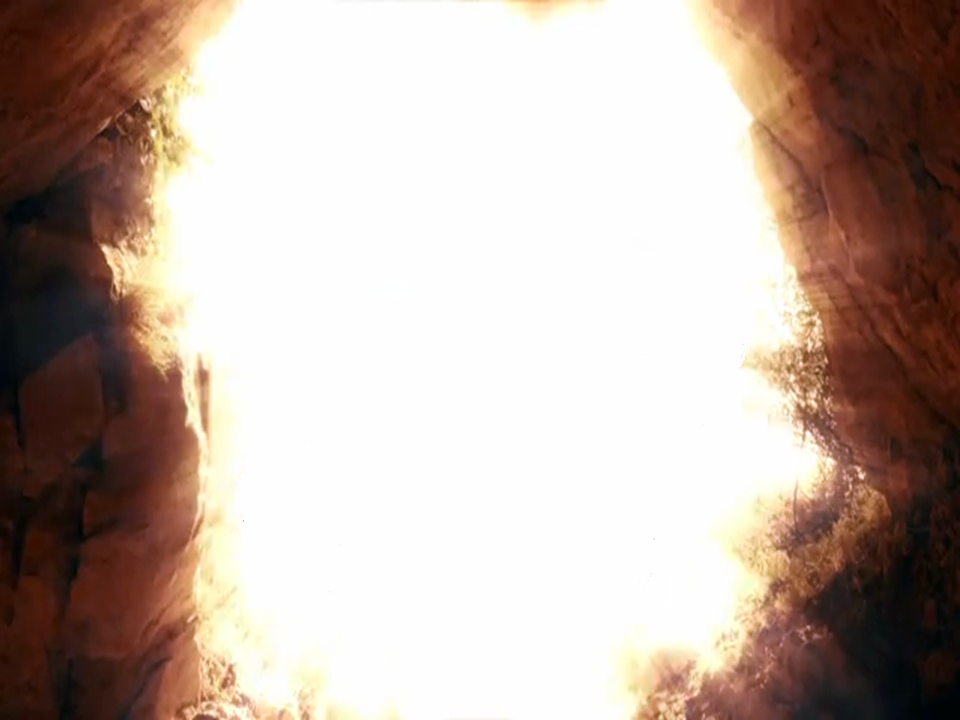 Philippians 3:10
I want to know Christ and the power of his resurrection and the fellowship of sharing in his sufferings, becoming like him in his death.
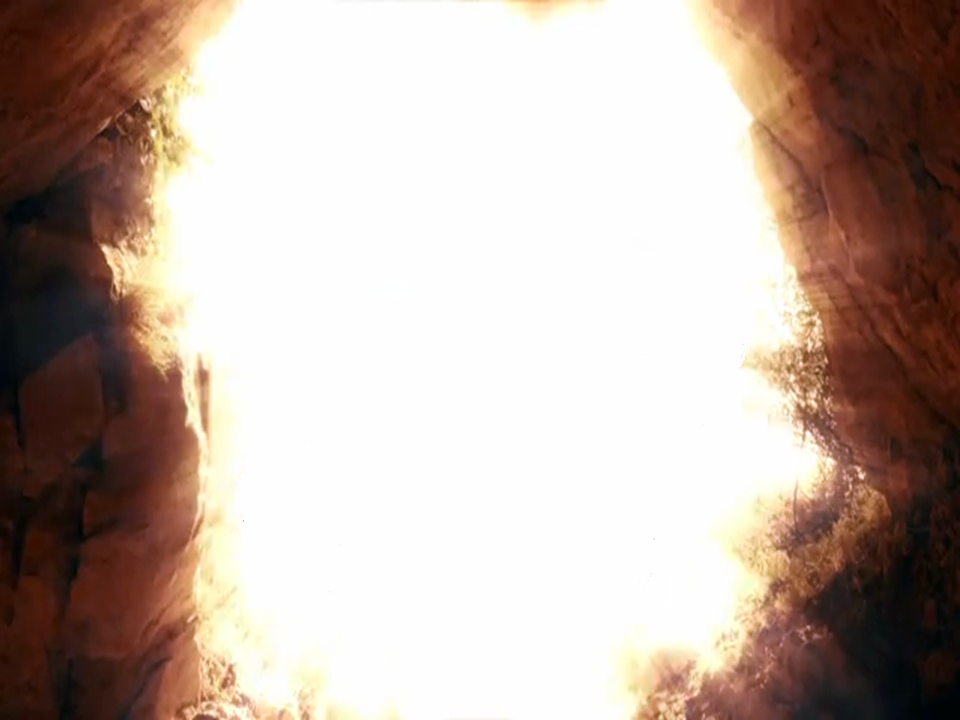 Romans 10:9-10
9 If you declare with your mouth, “Jesus is Lord,” and believe in your heart that God raised him from the dead, you will be saved. 10 For it is with your heart that you believe and are justified, and it is with your mouth that you profess your faith and are saved.